Další vzdělávání




Petr Paníček
NÚV, P-KAP
Praha, 13. listopadu 2018
Další vzdělávání
Formální vzdělávání - formal education 
vzdělávání v rámci školské soustavy,
je oficiálně certifikované,
plánovaný, cílený a systematický, vzdělavatelem (učitelem) řízený proces učení,
jsou stanoveny očekávané výsledky učení.
Nonformální vzdělávání - non-formal education
vzdělávání v institucích nespadajících do školské soustavy,
firemní vzdělávání,
vzdělávání ve vzdělávacích organizacích,
vzdělávání v osvětových institucích (např. knihovny,   
     vzdělávací spolky),
může být certifikováno, certifikát nebývá právně závazný a   celostátně uznávaný,
je to  plánovaný, cílený, systematický, vzdělavatelem 			(lektorem) řízený proces učení.
Informální vzdělávání - informal learning
učební činnosti jedince zcela mimo vzdělávací instituce (vlastní studium, učení v rodině či výkonem činnosti),
nemusí být cílevědomé,
nemusí být uvědomované, 
vedlo k získání znalosti.
Strategie CŽU
Strategie vzdělávání v České republice 2020

Dlouhodobý záměr MŠMT 2015 – 2020; 2019 - 2023
 
Dlouhodobé záměry krajů 2015 – 2020; 2019 - 2023
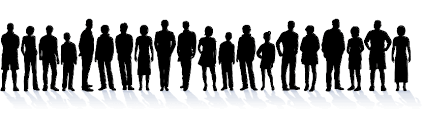 Legislativa CŽU
Kompetenční zákon č. 2/1969 Sb.

Školský zákon č. 561/2004 Sb., kapitola 9, § 113, 113a, 113b, 113c, 113d, 114

Zákon o ověřování a uznávání výsledků DV č. 179/2006 Sb. 

Vyhláška č. 208/2007 Sb., o podrobnostech stanovených k provedení zákona o uznávání výsledků dalšího vzdělávání  

Vyhláška č. 176/2009 Sb., o akreditaci vzdělávacího programu
Vzdělavatelé DV v ČR a v EU
podnikové vzdělávací instituce

soukromé vzdělávací instituce

školy


vzdělavatelé DV v EU
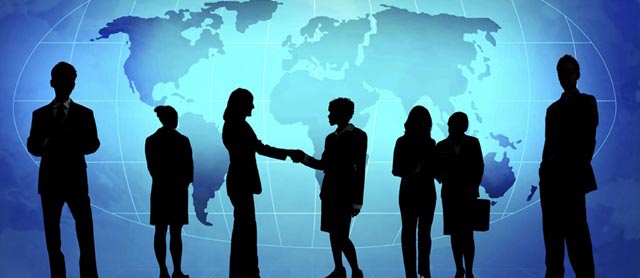 Podíl dospělé populace na dalším vzdělávání v letech 2007-2017
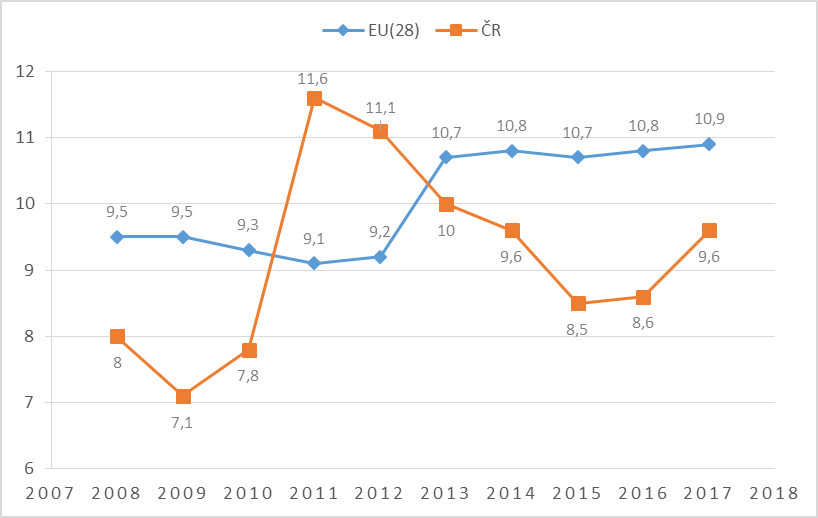 Zdroj dat: Eurostat
Postavení DV ČR v EU
O čem mluví čísla
60 % SŠ a VOŠ poskytuje v ČR  další vzdělávání
  41 % škol se nejvíce věnuje  DV PP 
  34 % škol poskytuje občanům zájmové další vzdělávání
  31 % škol poskytuje občanům  rekvalifikace
  30 % škol realizuje firemní vzdělávání
  28 % škol realizuje DV v oblasti ICT 
  21 % škol  poskytuje DV před vykonáním zkoušky podle NSK 
  18 % škol  poskytuje autorizace podle zákona č. 179/2006 Sb., 
  13 % škol  se věnuje  DV seniorů
Struktura poskytovaného vzdělávání ve vzdělávacím systému ČR
Rozvoj škol jako center celoživotního učení
Centrum celoživotního učení
počáteční a další vzdělávání
procesy uznávání
Střední škola jako centrum CŽU
Co potřebuje škola k poskytování DV
personální zázemí

materiální vybavení

sociální partnerství

potřeby trhu práce v kraji

potřeby občanů
rozvoj potřebných profesních kompetencí PP

změna řízení škol

marketing

změna kritérií pro hodnocení škol
Vzdělávání pro dospělé
Občanské vzdělávání
Vymezení a charakteristika:
součástí dalšího vzdělávání, 
vytváří předpoklady pro kultivaci jedince jako občana, 
pro jeho adaptaci na měnící se podmínky společnosti a podmínky lidského života,
slouží k další socializaci a 
k utváření hodnotové orientace občanů. 

Obsah:
oblast všeobecného vzdělání (gramotnosti), 
problematiku etickou, hodnotovou, 
právní, 
politickou včetně prosociální aktivnosti a participace na životě společnosti.  

Funkce: 
na rozdíl od vzdělání zájmového, které slouží výhradně potřebám a zájmům jedince, 
je v zájmu státu a stát ho deklaruje podporovat.
Občanské vzdělávání
Společný evropský koncept vzdělávání občanů
Gramotnosti evropského občana
Zájmové vzdělávání
Cílem zájmového vzdělávání je:

uspokojovat vzdělávací potřeby jedince podle jeho individuálních zájmů,
prostředek dotváření osobnosti,
prostředek seberealizace ve volném čase.
Zájmové vzdělávání dospělých poskytované středními školami může vycházet z:
vize školy – profilace,
oborového zaměření školy,
oborové kompetence učitelů.
CŽU – rozšíření věkového spektra i směrem dolů
Žáci ZŠ, popř. děti MŠ 

vstup dalších věkových skupin do středních škol jako center CŽU mimo stávající koncept 

nutnost podpory zatím systémově nezajištěného polytechnického vzdělávání nižších stupňů vzdělávání, 

volba středních odborných škol jako místa realizace i realizující vzdělávací instituci (ZŠ ve společných projektech se SŠ, kroužky pro žáky ZŠ, výuka pro žáky ZŠ…)
Co může škola nabízet v rámci  DVPP
Školy realizují DVPP uvnitř školy jako organizace – vzdělávají vlastní pedagogické pracovníky, případně poskytují DVPP (akreditované programy i sdílení zkušeností) i pro další školy nebo pedagogické pracovníky
 
Doplňující, prohlubující nebo aktualizující vzdělávání - vzdělávání učitelského sboru externím vzdělavatelem:
  realizace programů autorizované vzdělávací organizace podle potřeb daného učitelského sboru
  vzdělávání pro potřebu řešení konkrétního úkolu nebo řešeného problému školy – 
   společné vzdělávání pedagogických pracovníků v prostředí školy	

Vzdělávání interní - realizace vlastních akreditovaných vzdělávacích programů, vedené vlastními lektory, určené:
  pro celý sbor (např. oblast prevence patologických jevů, inkluzívní výuka,    environmentální vzdělávání)
  pro předmětové skupiny ap.
Co může škola nabízet v rámci DVPP
Informální učení - vzájemné učení pedagogických pracovníků sdílením zkušeností a získaných znalostí v rámci pojetí školy jako učící se organizace ("učíme sami sebe"), jako např.:

 kolegiální hospitace
 uvádění začínajících učitelů
 stínování
 tandemová výuka a její reflexe
 stáže na jiné škole a hostování stážistů z jiných škol, mezinárodní stáže
 společné metodické semináře
 práce předmětových komisí
 vzájemné návštěvy spolupracujících škol
 mentoring
 externí hodnocení výsledků učení žáků (jeden učitel učí, jiný popř. i z jiné školy hodnotí),
 sdílení a vzájemné hodnocení výukových materiálů aj.
Druhy vzdělávání a témata programů vzdělávání seniorů
Osobnostní rozvoj: 
fyzická kondice, 
duševní zdraví
kognitivní - paměť, 
kognitivní učení se  - nové poznatky a dovednosti, 
emoční zdraví – rozpomínání se, 
zdravý životní styl – stravování, životospráva, prevence, ….

Zájmové vzdělávání: 
ICT/digi v oblasti koníčků 
	(např. digitální fotografie), 
umělecké vzdělávání specializované,
odívání, 
zahradničení, 
modelářství, 
stolařství / truhlářství, ….

Profesní vzdělávání: 
vybrané kompetence profesních kvalifikací dle NSK (např. sadař, zelinář, aj.).
Občanské vzdělávání: 
společenská informovanost, 
právní informovanost, 
ochrana spotřebitele -  informovanost,   
finanční gramotnost, 
digitální gramotnost, 
další oblasti gramotností.
Vzdělávání seniorů
Úkol pro střední školy: 
zapojit střední školy do vzdělávání seniorů (vyjádřeno ve vládních strategiích a dalších dokumentech vzdělávací politiky).
Přínosy:
rozšířit nabídky vzdělávacích aktivit určených pro  specifickou skupinu, 
rozšířit dostupnost vzdělávání pro seniory - možnosti vzdělávání v blízkosti bydliště,
umožnit mezigenerační setkávání - využít k mezigeneračnímu setkávání a dialogu prostředí školy,
nabídnout vzdělávání specificky zaměřené pro potřeby cílové skupiny (co potřebují senioři a ostatní zatím ne), 
zaměřit vzdělávání na získávání konkrétních dovedností prostřednictvím aktivizačních metod učení  pro starší věkovou skupinu a v prostředí s účastí mladých lidí.
Co poskytování DV školám přináší
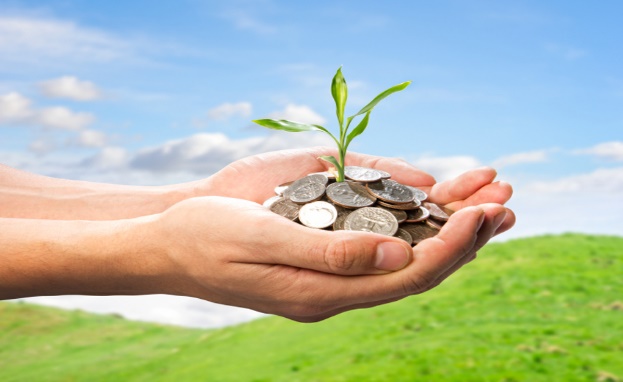 Bonusy:

Odborný
 rozvoj profesních kompetencí PP
 vyšší respekt k požadavkům světa práce
 provázanost počátečního a dalšího vzdělávání
 naplnění  konceptu  CŽU
Společenský
 rozvoj spolupráce se sociálními partnery,  nová partnerství
 vyšší informovanost veřejnosti o činnosti škol
 marketing
 přínos pro kraje a obce
 přínos pro jednotlivce
Finanční
 lepší postavení škol na trhu vzdělávání
 finanční přínos …
PH
Sdružování  škol do sítí
LBK
UK
KHK
KVK
MSK
PK
OLK
SCK
PLK
KVYS
ZK
JCK
JMK
o.p.s.
př. org.
asociace ředitelů škol
sdružení
Sítě středních škol - center CŽU
aktivizace krajských sítí v jednotlivých krajích (aktivita se v regionech výrazně liší)

 možné rozšiřování jejich funkcí (naplňování funkcí a jejich kvalita je regionálně  
    rozdílné) vůči zapojeným školám 

 poskytování služeb dalším zájemcům z řad škol i vzdělávacímu prostředí 
   dospělých (poradenství zájemcům o další vzdělávání dospělých z řad veřejnosti) 

 poradenství poskytovatelům DV 

 sdružování škol s různými obory vzdělávání do společných vzdělávacích projektů 

 sdílení zkušeností s profesním vzděláváním dospělých, informování o programech 
  DV poskytovaných středními školami v regionu ad.)

 do sítě by se mohly se svými vzdělávacími aktivitami určenými dospělým zapojit 
   nově i gymnázia, lycea a konzervatoře
Podpora DV
Podpora NÚV pro školy
profesní návaznost na realizované projekty (projekty UNIV, KONCEPT)
nastavení a ověření procesů ověřování a uznávání výsledků předchozího učení zkouškou podle standardů NSK (poradenství)
koncept SŠ jako center CŽU v oblasti  profesního, občanského a zájmového vzdělávání  (projekt P-KAP)
   koncept a vytváření krajských sítí škol - center CŽU
   další vzdělávání starší generace (projekt 50+ SENIOR)
   DVPP (projekt TTnet)
   úzká spolupráce s MŠMT a s kraji jako zřizovateli škol
   mezinárodní aktivity (projekt EQAVET)
   informační podpora (www.univ.cz, www.dvmonitor.cz)
Děkuji za pozornost

petr.panicek@nuv.cz